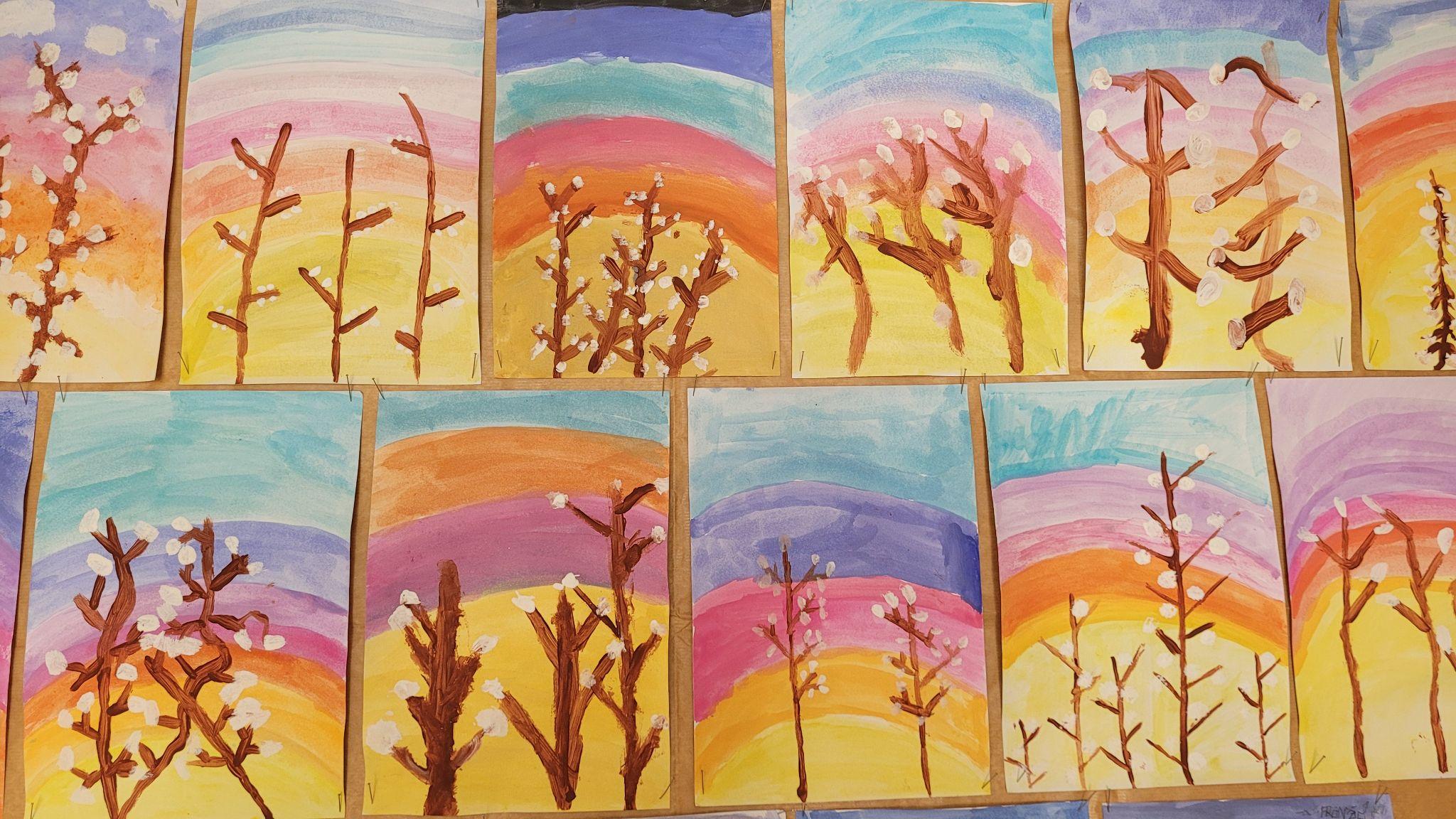 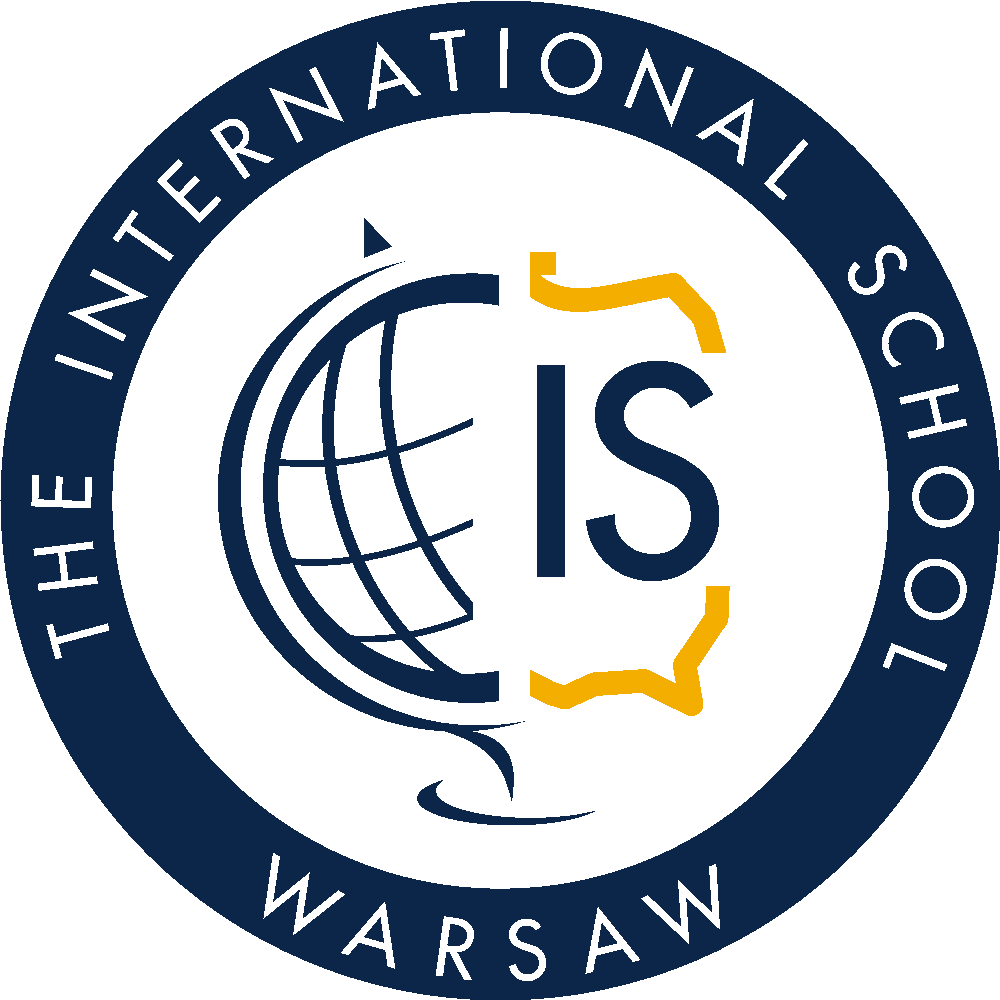 KLASA: 2| MIESIĄC: marzec| NAUCZYCIEL: Anna Perkowska
BLOKI TEMATYCZNE
Bądźmy zdrowi
Tajemnice mojego ciała 
Restauracja 
Mania, dziewczyna inna niż wszystkie
NAJWAŻNIEJSZE ZAGADNIENIA W RAMACH EDUKACJI
POLONISTYCZNA
MATEMATYCZNA
Wykonuję obliczenia zegarowe;
Mnożę i dzielę przez 4, 5, 6, 7, 8, 9 i 10. 
Wyszukuję wyniki działań w tabliczce mnożenia; 
Rozwiązuję różne zadania z treścią-  mnożę i dzielę;
Wykonuję obliczenia pieniężne - zabawa w restaurację.
Opowiadam historyjkę obrazkową;
Uzupełniam zdania wyrazami;
Czytam tekst ze zrozumieniem;
Układam odpowiedzi na pytania do tekstu;
Układam wyrazy z liter;
Porządkuję wyrazy w kolejności alfabetycznej;
Znam zasadę pisowni wyrazów z ż wymiennym;
Układam zdania z wyrazów z ż i rz;
Rozwiązuję wykreślankę i krzyżówkę o wiośnie;
Uważnie słucham treści książki;
Tworzę książkę o Marii Skłodowskiej - Curie - wykonuję polecenia dotyczące poznanej lektury, poznaję życie bohaterki.
PLASTYCZNA I TECHNICZNA
PRZYRODNICZA I SPOŁECZNA
Bazie - malowanie akwarelami;
Plakatu z daniem - kolorowe kredki i markery;
Karta menu;
Portret wiosny - praca 3D z kolorowego papieru;
Okładka do książki o Marii Skłodowskiej - Curie
Wypowiadam się na temat zdrowia i choroby;
Wiem, jakie emocje mogą towarzyszyć osobom chorym;
Znam kilka sposobów na wzmocnienie odporności;
Rozumiem, że rosnę i moje ciało zmienia się;
Znam etapy życia człowieka;
Wiem, z czego składa się moje ciało i jak o nie dbać;
Tworzę menu;
Wymyślam nazwę restauracji, projektuję logo;
Bawię się w restaurację.
ZAPYTAJ MNIE MAMO, ZAPYTAJ MNIE TATO
Kiedy obchodzimy pierwszy dzień wiosny?
Kim jest Maria Skłodowska-Curie, czego dokonała?
Ile to jest 4x5, 5x6, 6x7, 7x8, 9x10 … ?
Ile to jest 10:9, 40:8, 21:7, 36:6, 25:5, 14:4 …?
Jak przebiegała zabawa w restaurację?
CO PRZED NAMI…
PROJEKTY I WYDARZENIA
Projekt Restauracja’
Lodowisko;
Spelling Bee - eliminacje;
Pierwszy dzień wiosny
Konkursy pozaszkolne
Spelling Bee - finał - 3 kwietnia; 
Drzewo do samego nieba - M. Terlikowska 9 kwietnia;
Przerwa świąteczna - 17-22 kwietnia
Dzień drzewa - 25 kwietnia